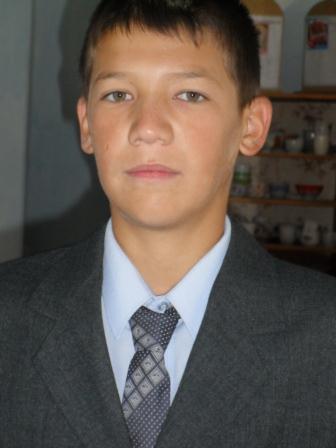 Выполнил ученик 9 класса 
МБОУ «Приморская СОШ»
Тлепбергенов Аслан
МИР МОИХ РИСУНКОВ
Ангел и Демон
Животные
Летучая  мышь
Тушканчик и коалы.
Мой друг Вова. Подруга.
Лосиха с детём. Лось.
Н.В. Гоголь. Президент Вашингтон.
Месси.  Сетон Томпсон.
Емельян Пугачев.     Мцыри.
Мечеть Аль Набави.    Мекка.